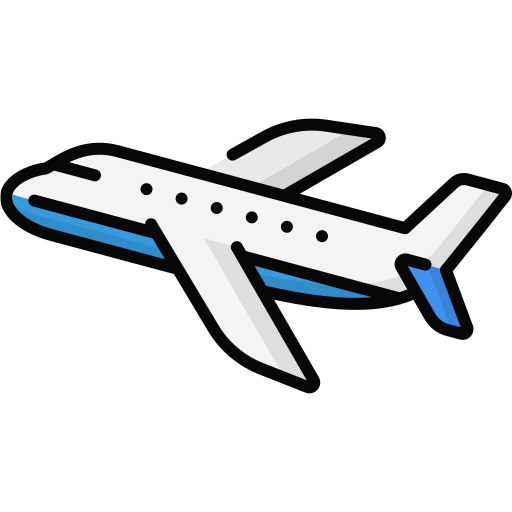 PHÒNG GD&ĐT QUẬN GÒ VẤP
TRUYỀN THÔNG PHÒNG, CHỐNG BIẾN ĐỔI KHÍ HẬU Ở THÀNH PHỐ HỒ CHÍ MINH
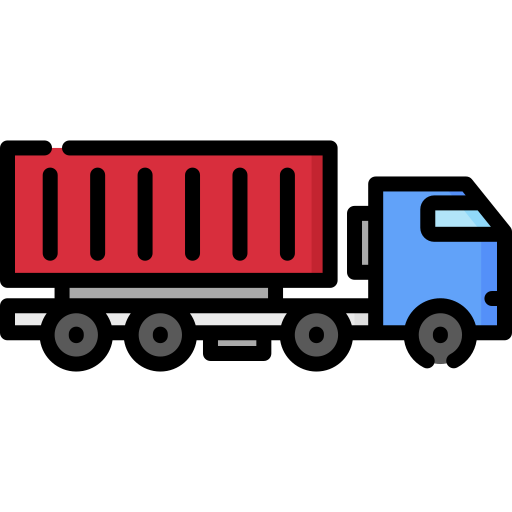 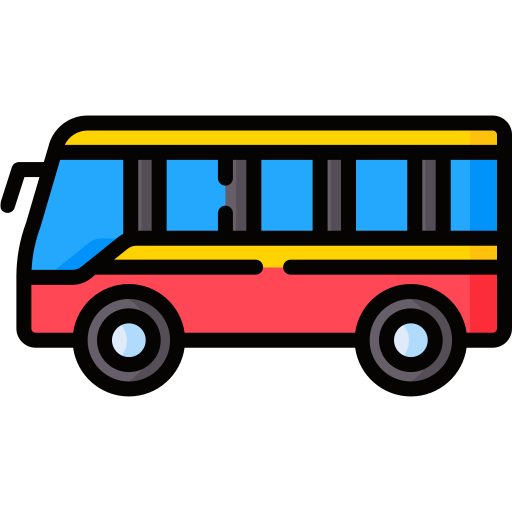 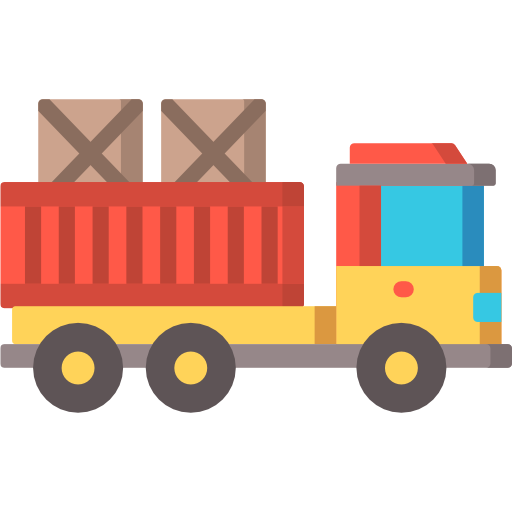 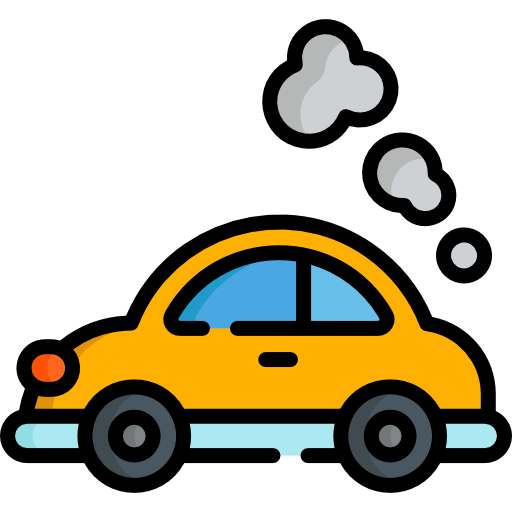 Khởi động
TRÒ CHƠI AI NHANH HƠN:
Cách chơi: Giáo viên chia lớp thành 4 nhóm. Trong thời gian một phút, các nhóm sẽ kể tên các danh thắng, công viên nổi tiếng tại địa phương. Nhóm nào kể tên được nhiều địa danh đúng nhất sẽ giành chiến thắng.
1. HIỆU ỨNG NHÀ KÍNH VÀ BIẾN ĐỔI KHÍ HẬU
1/ Em hãy cho biết hiệu ứng nhà kính là gì? Hiện tượng này có vai trò như thế nào đến sự sống trên Trái Đất?
2/ Em hãy liệt kê các biểu hiện tiêu cực của biến đổi khí hậu. Nguyên nhân của mỗi biểu hiện đó là gì?
3/ Em hãy nêu những biểu hiện nào liên quan trực tiếp đến biến đổi khí hậu ở Thành phố Hồ Chí Minh?
2. ỨNG PHÓ VỚI BIẾN ĐỔI KHÍ HẬU
1/ Em hãy liệt kê những tác động của biến đổi khí hậu đến sức khoẻ con người?
2/ Em hãy nêu những biện pháp nào giúp giảm thiểu phát thải khí nhà kính được thực hiện ở Thành phố Hồ Chí Minh?
3/ Với vai trò là học sinh, em sẽ thực hiện những hoạt động nào để góp phần ứng phó với biến đổi khí hậu?
3. TRUYỀN THÔNG PHÒNG, CHỐNG BIẾN ĐỔI KHÍ HẬU Ở THÀNH PHỐ HỒ CHÍ MINH
Từ bảng số liệu “Tình hình ngập lụt năm 2002 và dự báo năm 2050 (với biến đổi khí hậu) ở Thành phố Hồ Chí Minh”, hãy phân tích ảnh hưởng của biến đổi khí hậu đến tình hình ngập lụt của Thành phố trong tương lai?